Your name

Position
University

Your expertise in few sentences
Picture (of you, a setup or else)
Your email
Your Twitter handle
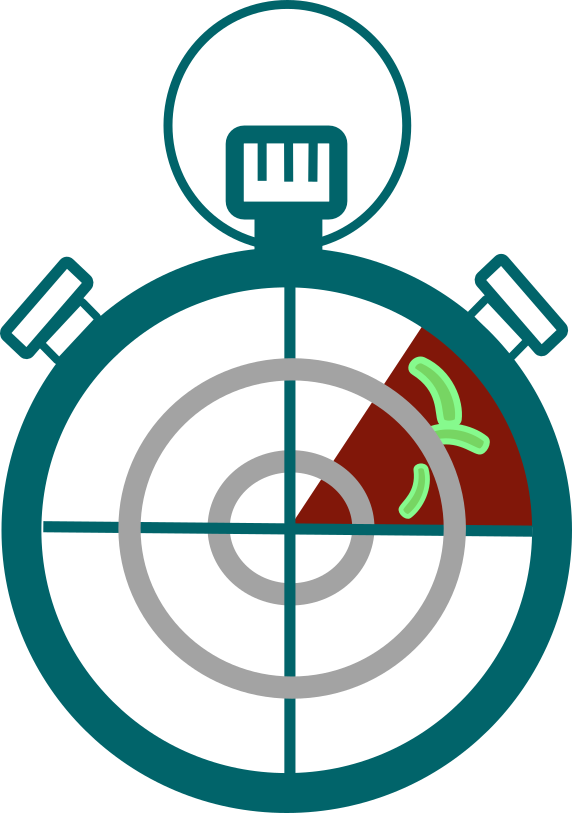 Interested in...

People you would like to collaborate with or 
Expertise you are seeking in the field
Rapid Diagnostics for Anti-Microbial Resistance, Glasgow, 29/04/2019